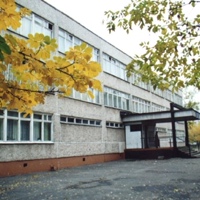 Муниципальное бюджетное общеобразовательное учреждение
«Средняя общеобразовательная школа №6
с углубленным изучением отдельных предметов»
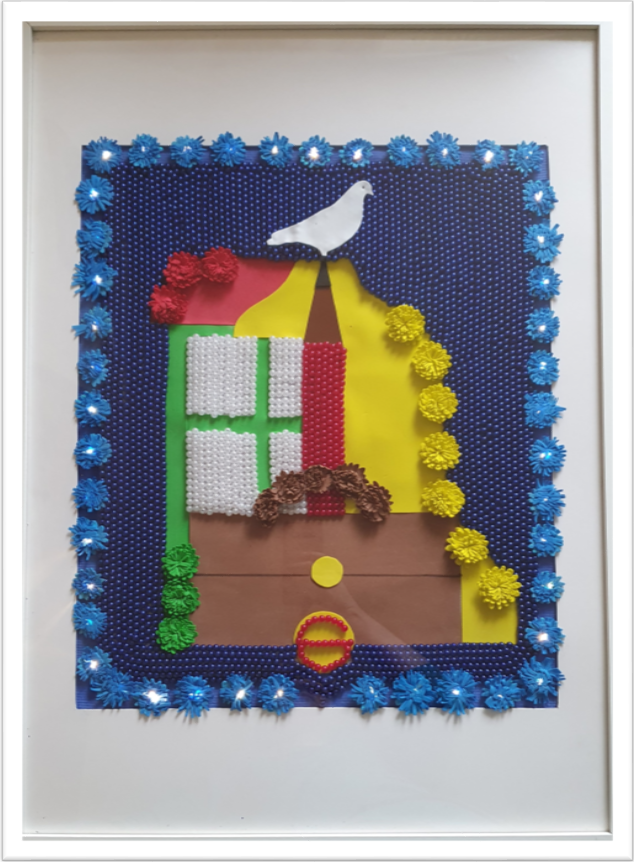 ТВОРЧЕСКИЙ ПРОЕКТ
«Современные технологии в создании герба школы в технике вышивания бусинами и технике нагрева фоамирана со светодиодной нитью»
Выполнила: ученица 7 «Г» класса, МБОУ «СОШ №6 с УИОП»
 Проскурякова Светлана
Руководитель: учитель технологии МБОУ «СОШ №6 с УИОП» 	Половко Лариса Петровна
г.о. Реутов
2022
Актуальность моей работы определяется тем, что герб школы способствует воспитанию патриотизма, которое должно начинаться с воспитания чувства гордости за свою школу.  Ведь школа - это маленькое государство, а каждое государство должно иметь свою символику. 
	
	Практическое значение: материал по данной теме помогает  воспитывать  патриотизм, любовь к родному городу, гордость за свою школу, помогает развивать всестороннюю, творческую личность, его можно использовать на уроках  технологии, истории,  при проведении классных часов, при проведении мастер-классов, принимать участие в конкурсах.
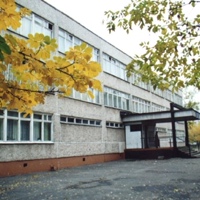 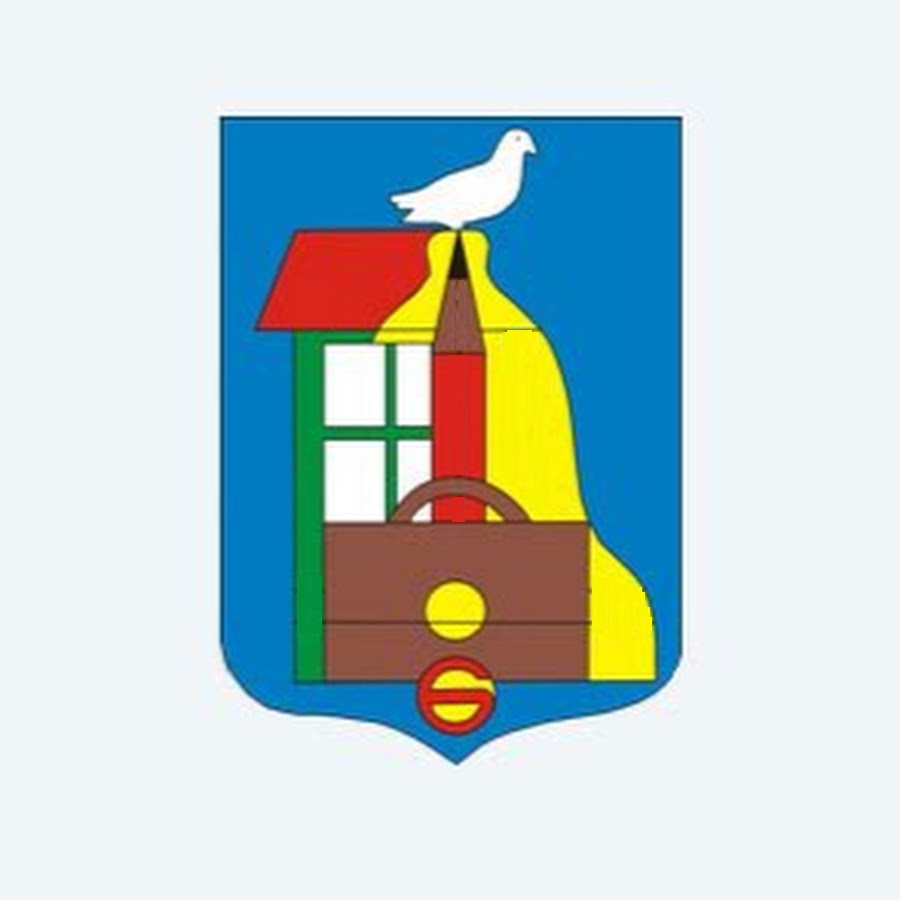 Цель работы: 
Больше узнать о гербе и геральдике и с помощью современных технологий модернизировать герб школы,  по уже имеющемуся изображению герба, используя технику вышивания бусинами и технику нагрева фоамирана
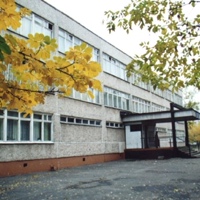 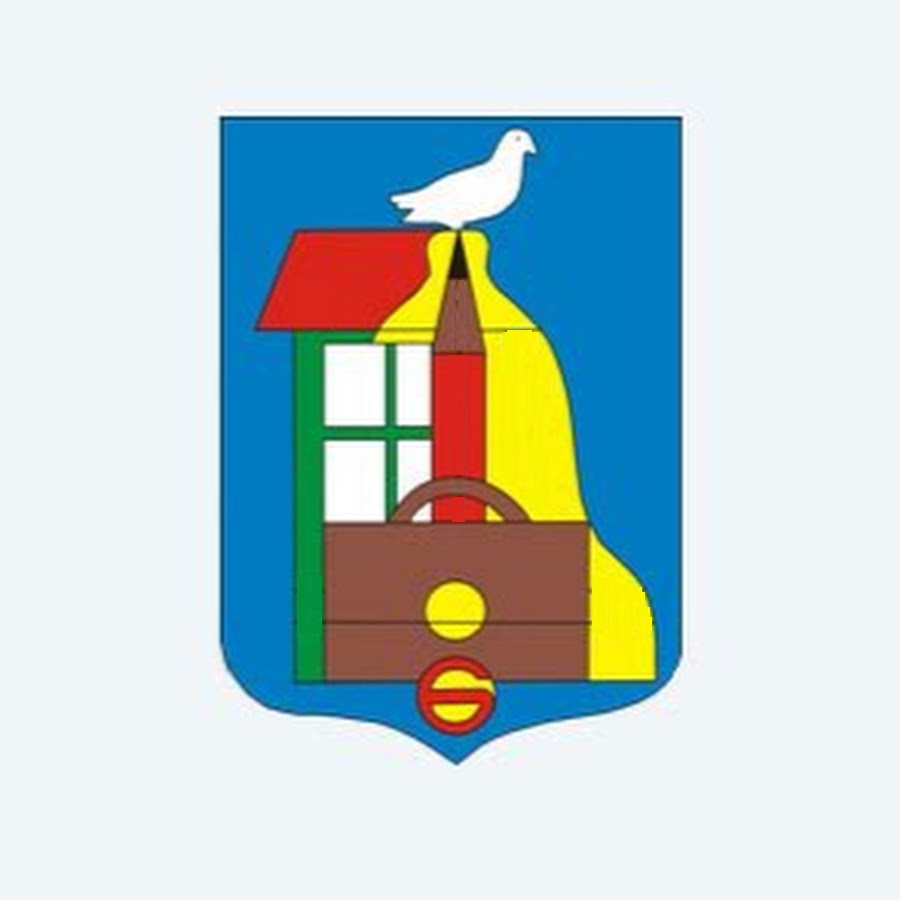 Задачи: 
-узнать что такое герб и что такое  геральдика;
- познакомиться с историей бусин, историю фоамирана;
- изучить геральдическое описание герба г. Реутов ;
- изучить геральдическое описание герба МБОУ СОШ № 6. г. Реутова;
- разработать идеи и выбрать лучшую, форму, дизайн;
- разработать технологическую карту в изготовлении изделия;
- изготовить своими руками  герб МБОУ СОШ № 6;
- выяснить экологичность своего изделия;
 провести экономическое обоснование и мини маркетинговое исследование;
 сделать анализ;
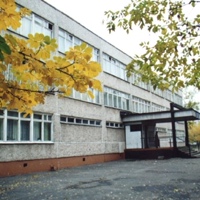 Что такое герб и геральдика?
Слово герб происходит от немецкого Erbe, в переводе значит наследство. В словаре Ожегова говорится, что герб - это эмблема государства, города, сословия, рода, изображенная на флагах, монетах, печатях, государственных и других официальных документах.
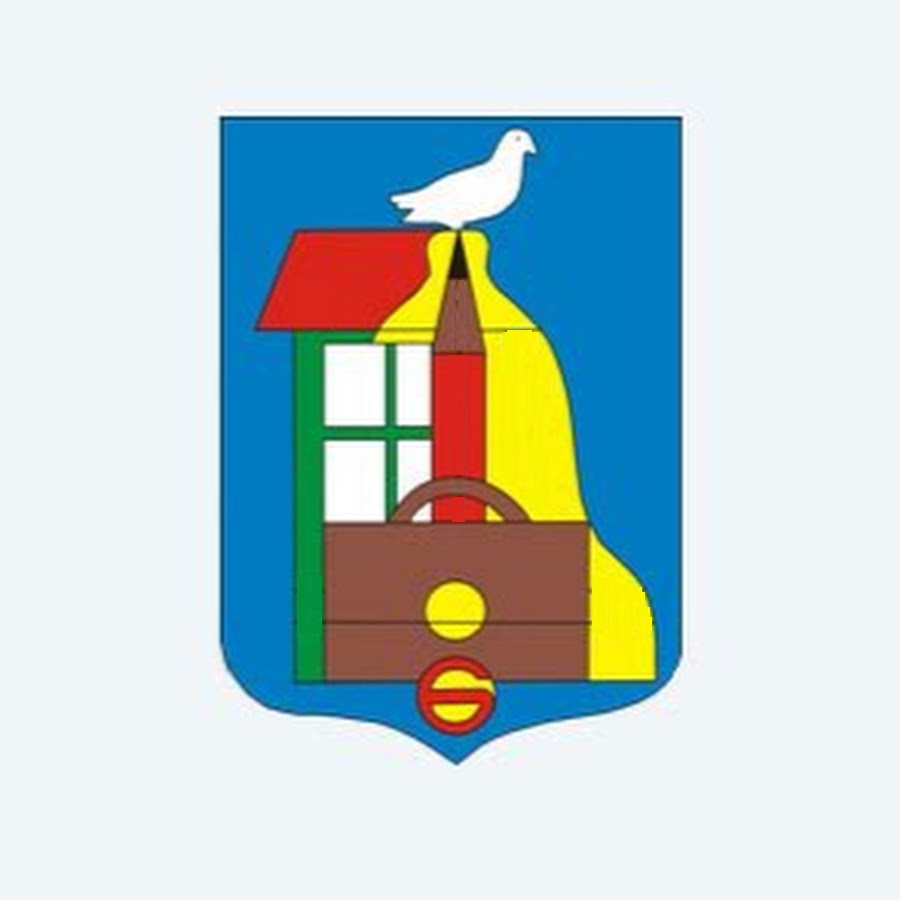 Культура гербов берет свое начало в XI-XII вв. и тесно связана с уникальным явлением истории Европы - Крестовыми походами. Геральдика (гербоведение; от лат. heraldus «глашатай») — специальная историческая дисциплина, занимающаяся изучением гербов, а также традиций и практики их использования.
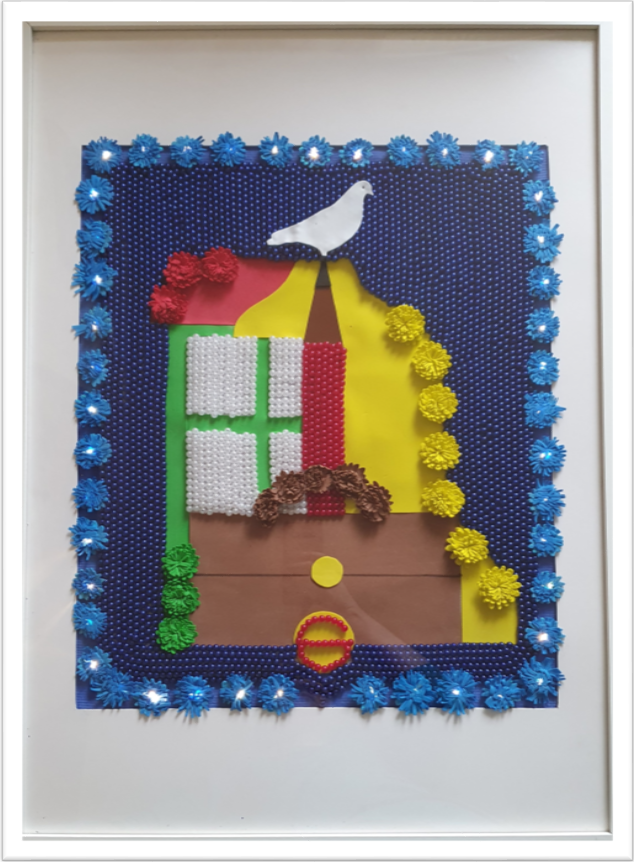 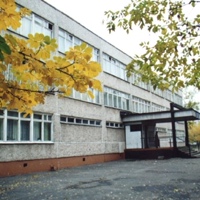 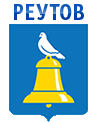 Герб МБОУ «СОШ №6 
с углубленным изучением отдельных предметов»
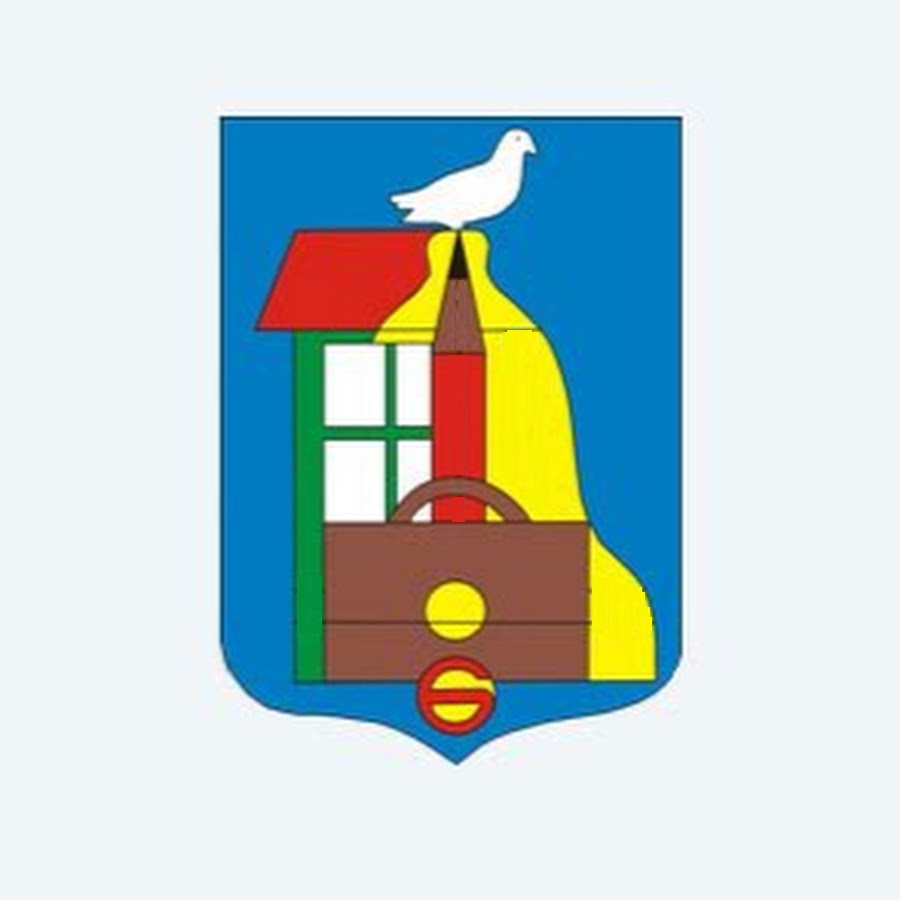 Герб  г.о. Реутов
Самые древние бусы
	Слово «бусы» в современном значении начало употребляться в русском языке с XVII века, до тех пор, по всей видимости, славяне называли эту разновидность украшения «ожерельем», то есть «тем, что носят вокруг горла». Археологи часто так и пишут в своих работах:             «... найдено ожерелье из бус».
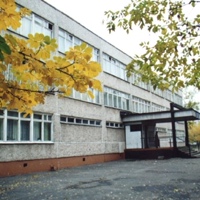 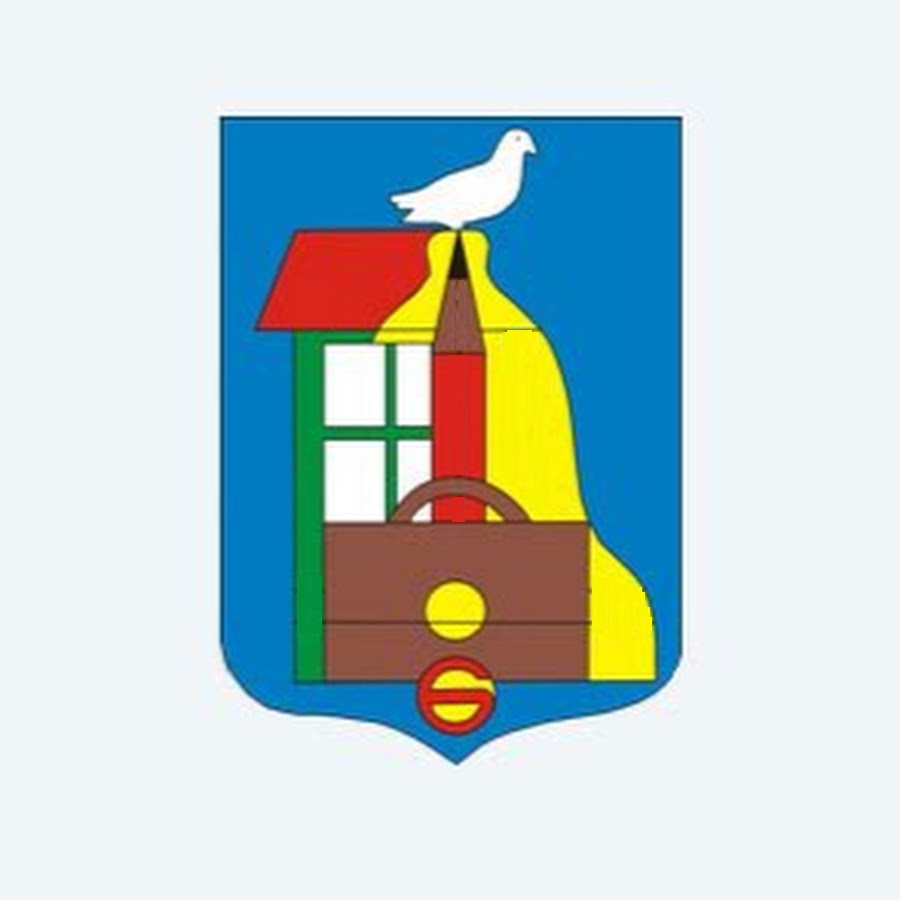 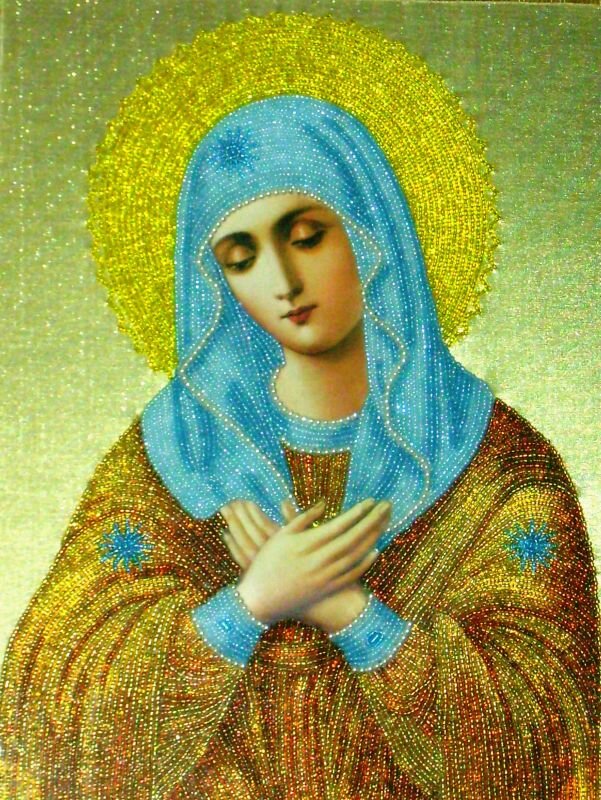 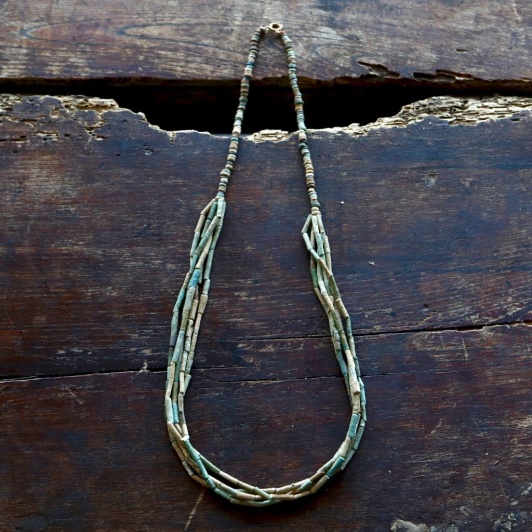 История появления фоамирана и 
его виды
	Фоамиран (сокр. фоам, фом, от англ. Foam- пена) — это декоративный пенистый материал. Имеет другие названия: пластичная замша, по научному "вспененный этиленвинилацетат (или ЭВА), ревелюр, фом . В состав фоамирана входит полимер этиленвинилацетат. Это полимер. В его основе – этилен и винилацетат.
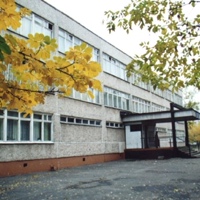 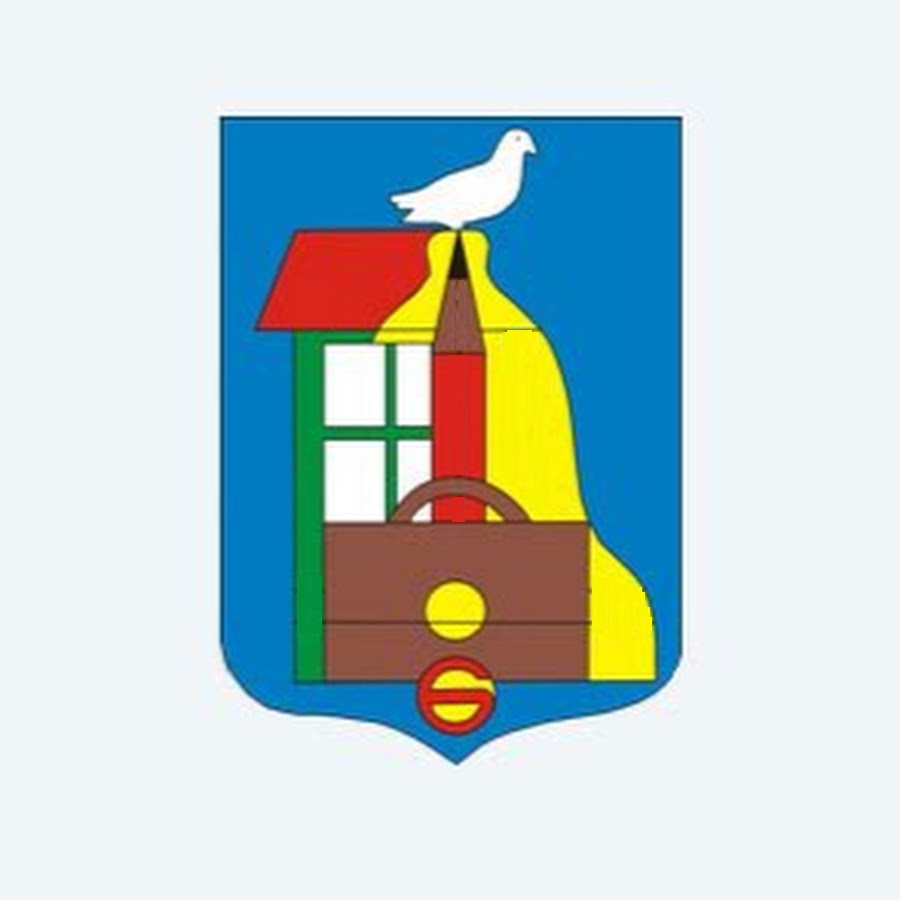 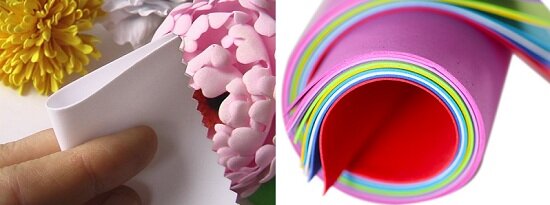 В России самое распространенное название этого материала - фоамиран от одноимённой компании Foamiram Co. (Исламская республика Иран).
Фоамиран был изобретен в рамках космической программы НАСА. Его первым названием стало MemoryFoam - Memory (память) указывает на его способность запоминать и сохранять форму, а Foam с английского переводится как "пена, пузырьки", то есть по-английски он так и называется - "пена с памятью формы".
Обоснование выбора проекта. Разработка идей, вариантов.
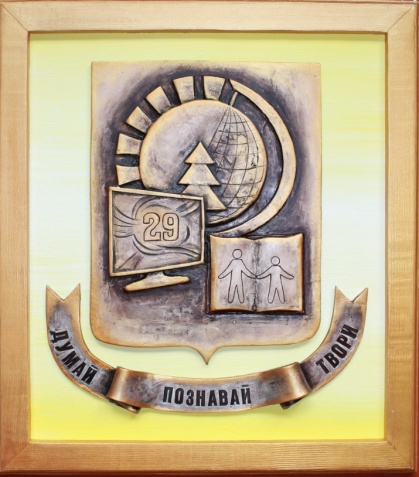 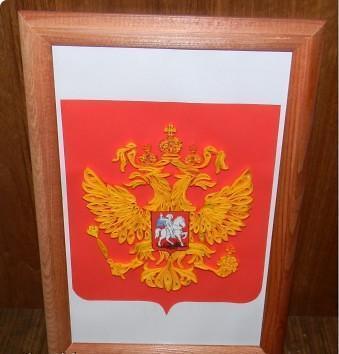 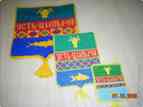 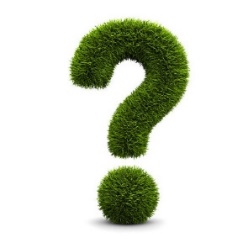 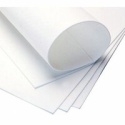 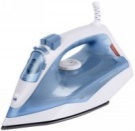 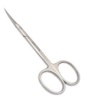 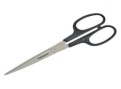 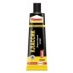 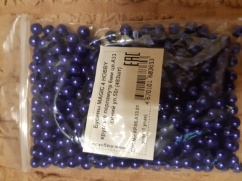 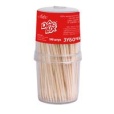 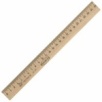 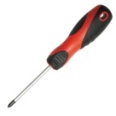 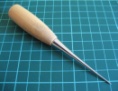 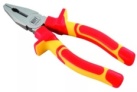 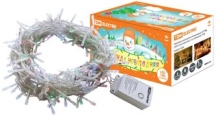 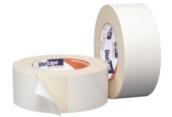 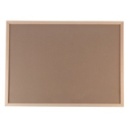 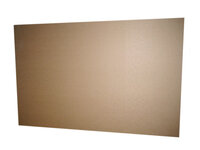 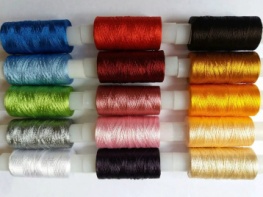 Технологическая карта изготовления герба
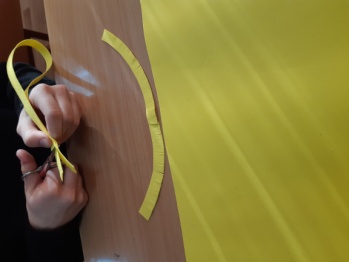 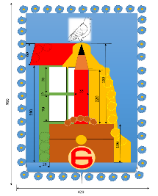 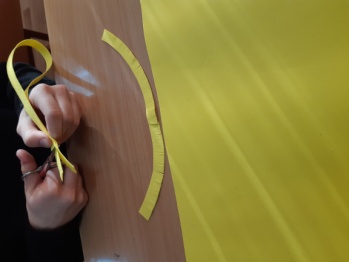 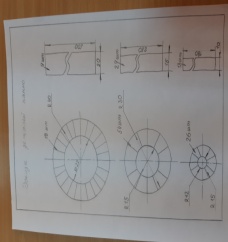 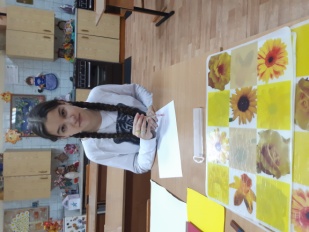 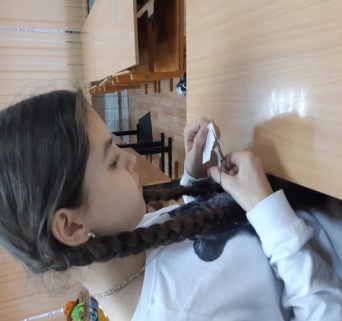 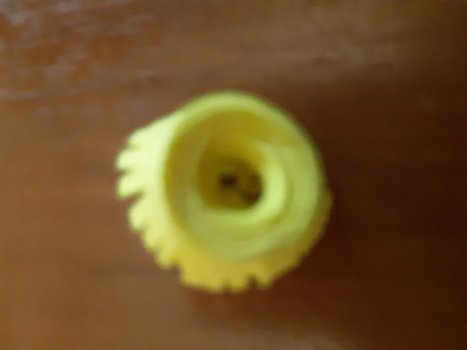 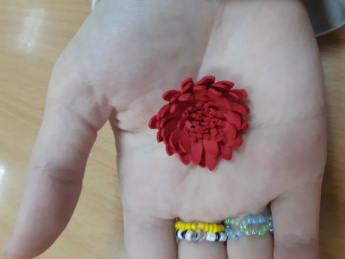 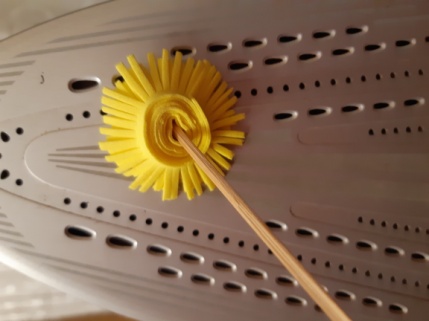 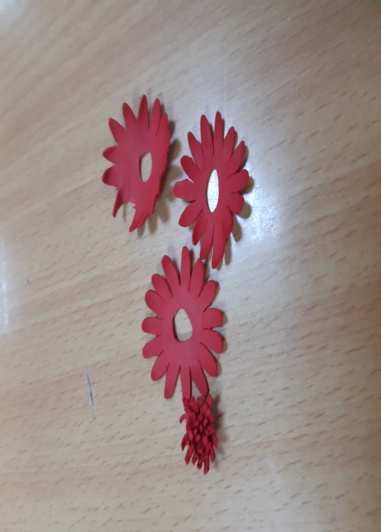 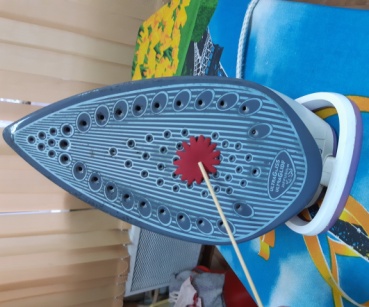 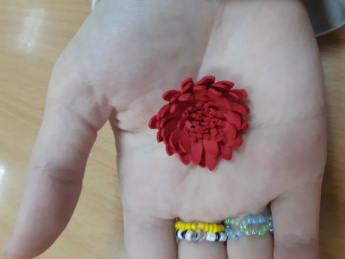 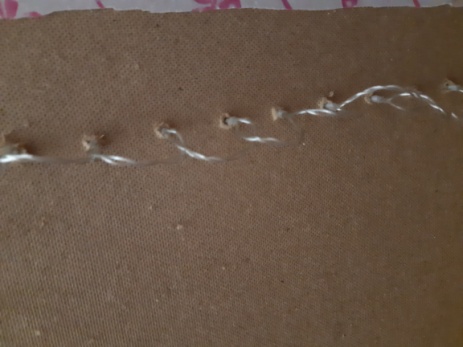 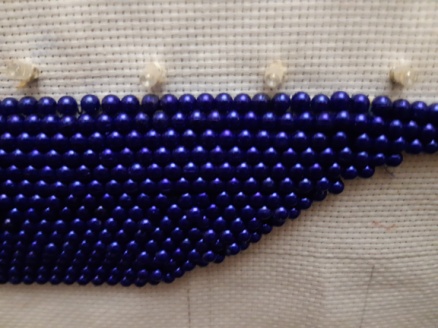 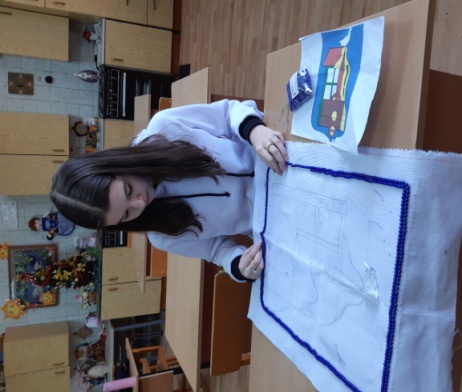 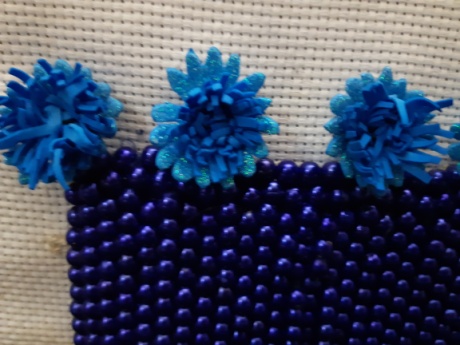 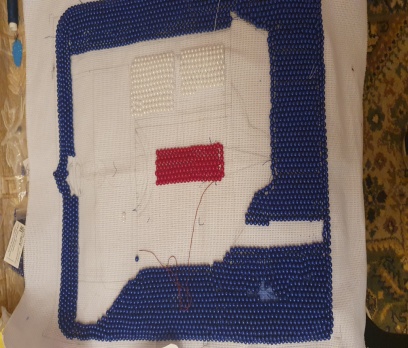 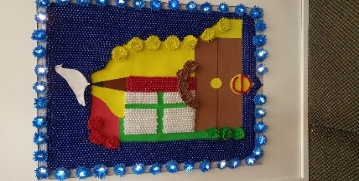 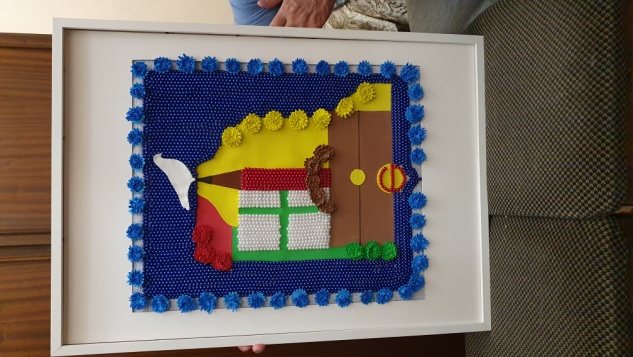 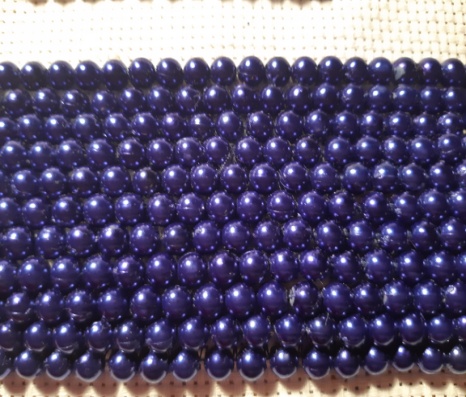 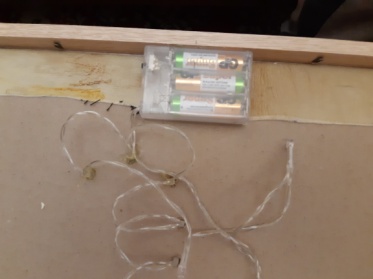 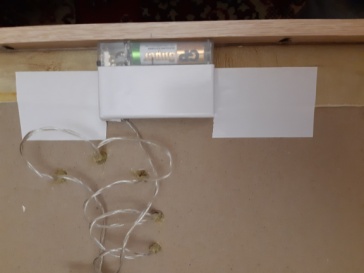 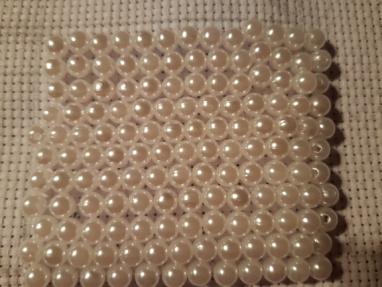 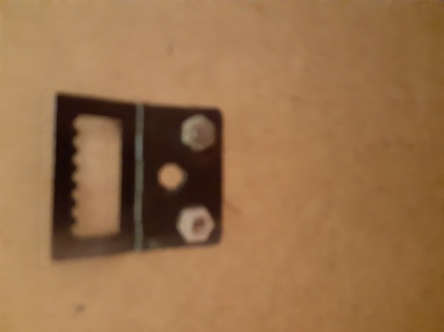 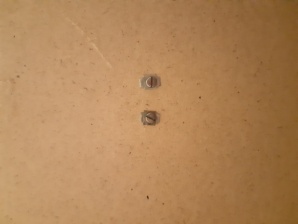 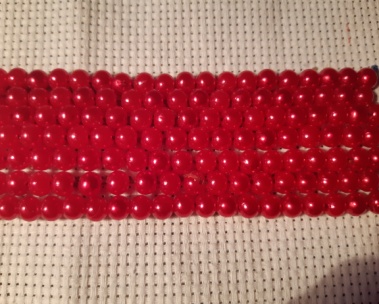 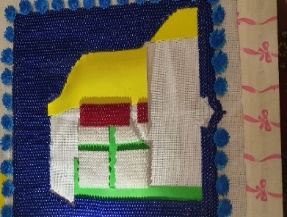 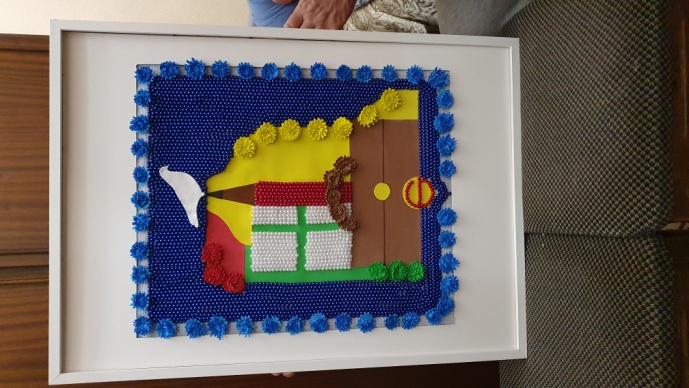 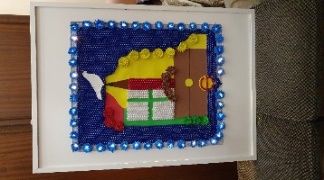 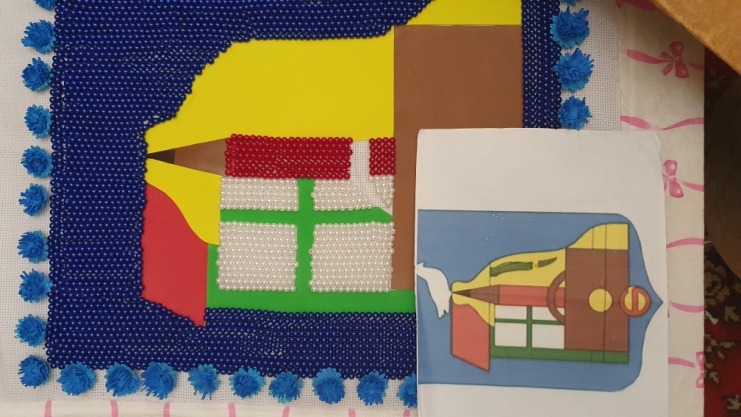 Экономическое обоснование
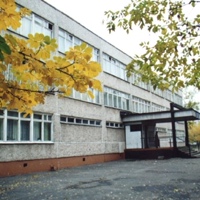 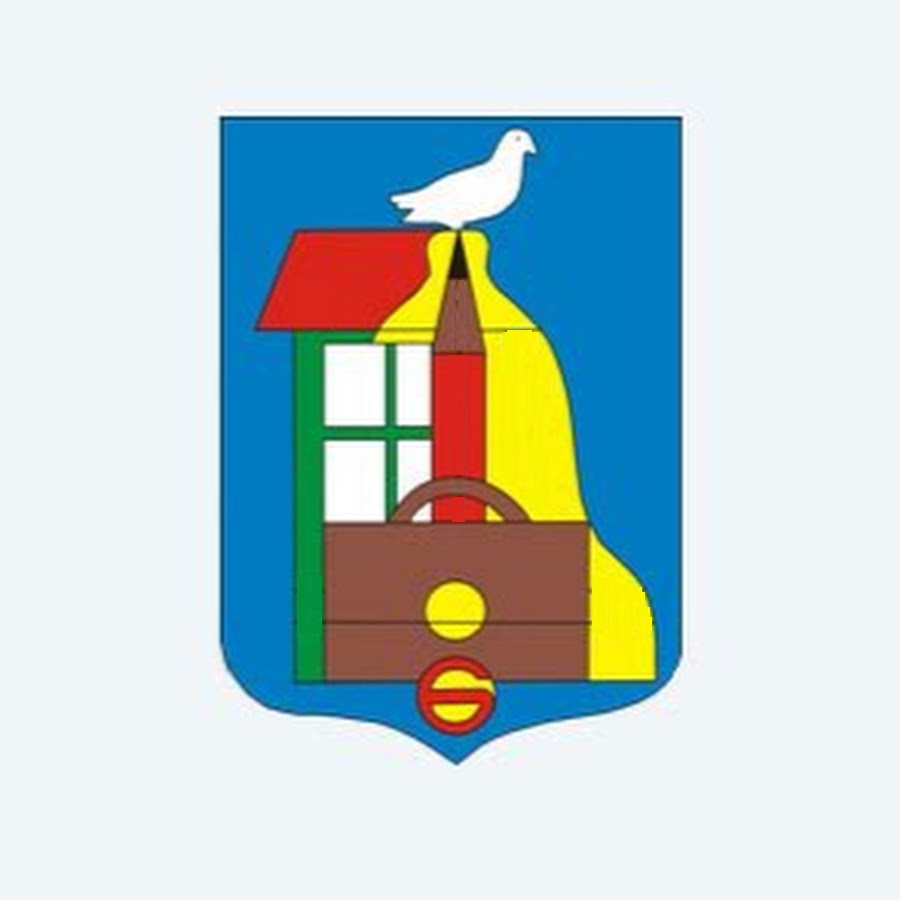 С =  2 288,0 + 7 195,7 = 9 483,7 руб. – общая стоимость изготовления  герба
	Делая вывод из данных экономических расчетов видно, что очень дорого оценивается труд подростка. Если не учитывать  стоимость оплаты труда подростка, то работа мне обошлась примерно в 2 288,0 руб., а за 9 483,7 руб. изделие можно продать, тогда прибыль от продажи будет составлять примерно 7 195,7 руб. Не плохо, правда?
Мини-маркетинговое 
        исследование
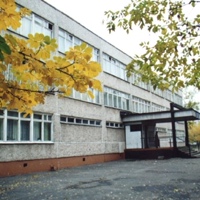 Самоанализ

После завершения работы попыталась дать самоанализ по следующим критериям:
 Положительные стороны:
- цель достигнута;
- материалы общедоступны;
- технология изготовления посильна;
- дизайн соответствует назначению;
- стоимость изделия не высокая;
- изделие имеет художественную ценность.
Отрицательные стороны:
трудоемкость работы
 осторожность при работе с острыми инструментами по фоамирану.
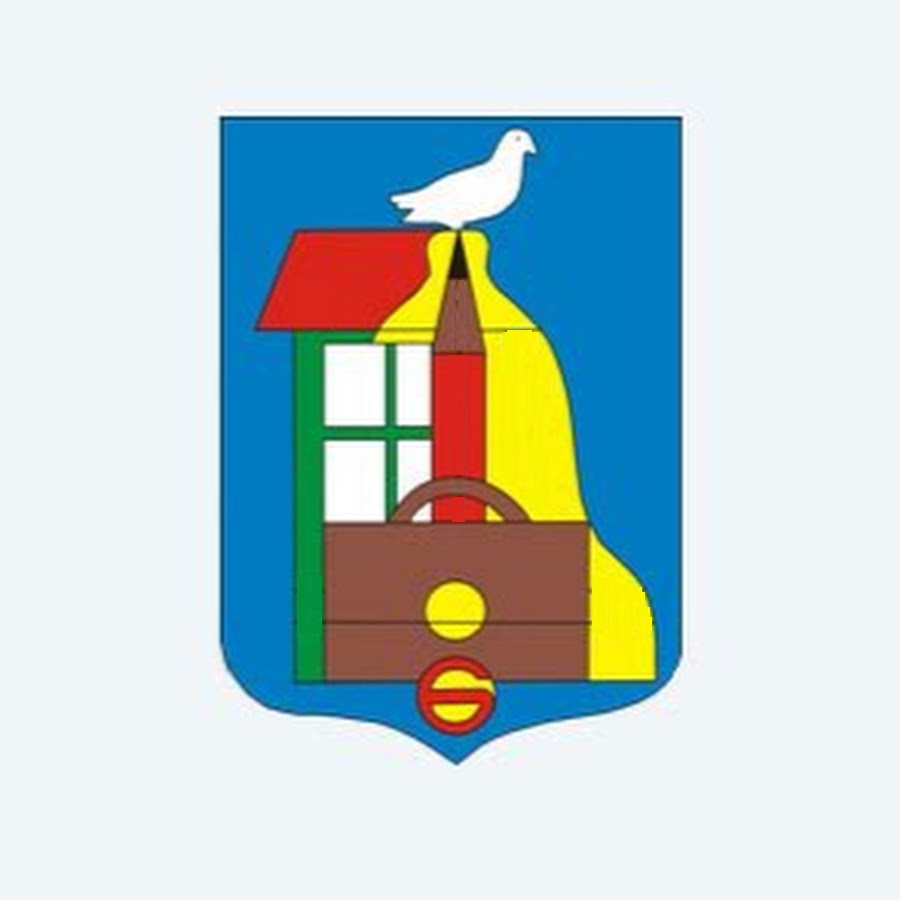 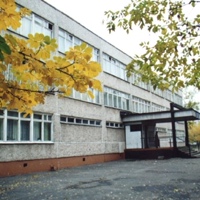 Экологическая оценка
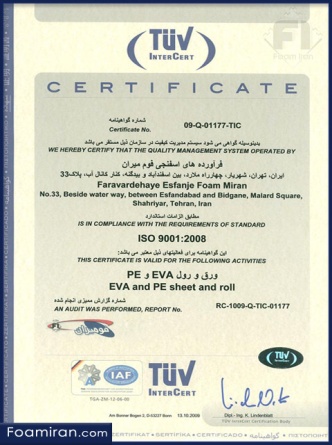 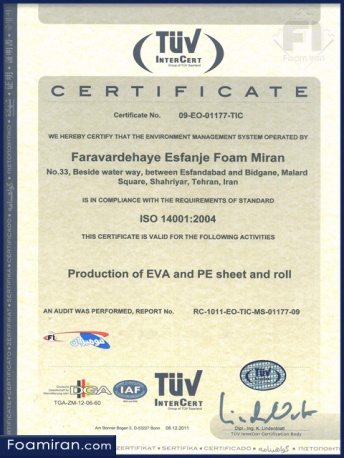 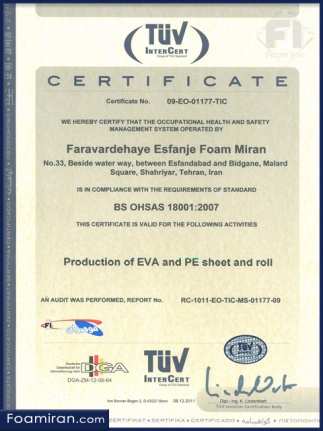 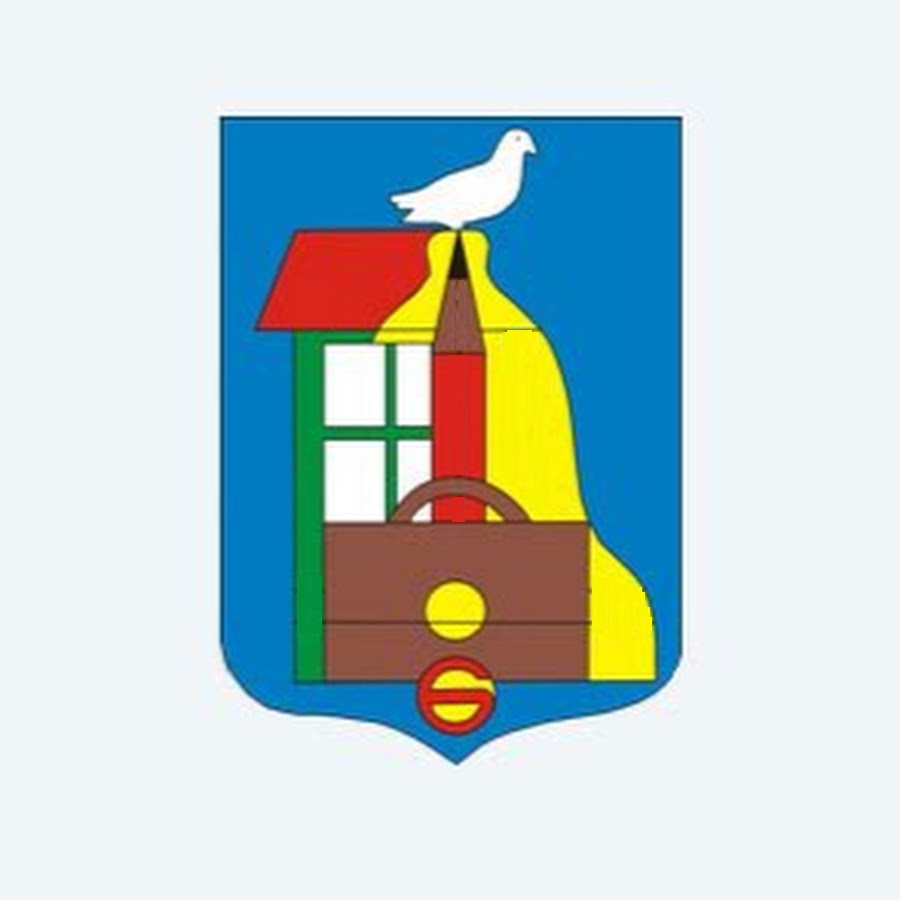 ISO 9001 - управления качеством и   технологией производства
OHSAS 18001 - соблюдение безопасности и профессиональной санитарии.
ISO 14001 - защита окружающей                 
среды
Продукция фоамиран не подлежит обязательной сертификации согласно законодательству РФ.
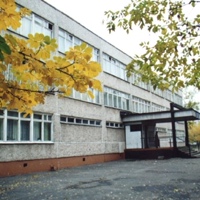 Заключение
	 Мне очень понравилось работать над данным проектом, так как я овладела навыками и умениями изготовления цветов из фоамирана, вышивкой бусинами. Модернизировала герб, он получился в объеме и с подсветкой, а это для меня новое и важное.  Я чувствую себя автором. Получила знания  о гербах. Узнала о такой интересной дисциплине как геральдика. Получила знания по геральдическим описаниям герба. Каждая деталь герба школы отражает традиции и основные принципы данного учебного заведения. Приобрела огромный опыт в теоретической и практической деятельности в работе с проектом. Считаю, что этот проект удался, у меня все получилось, правда, не так быстро, как хотелось. Результат полностью оправдал мои ожидания. 
	Моё изделие производит положительный эмоциональный эффект и, надеюсь, хорошо впишется в музей школы. Мир творческого воображения безграничен, а техника изготовления цветов из фоамирана, вышивки бусинами позволяет претворить в жизнь даже самые оригинальные фантазии.  
	Я довольна результатами своего труда!
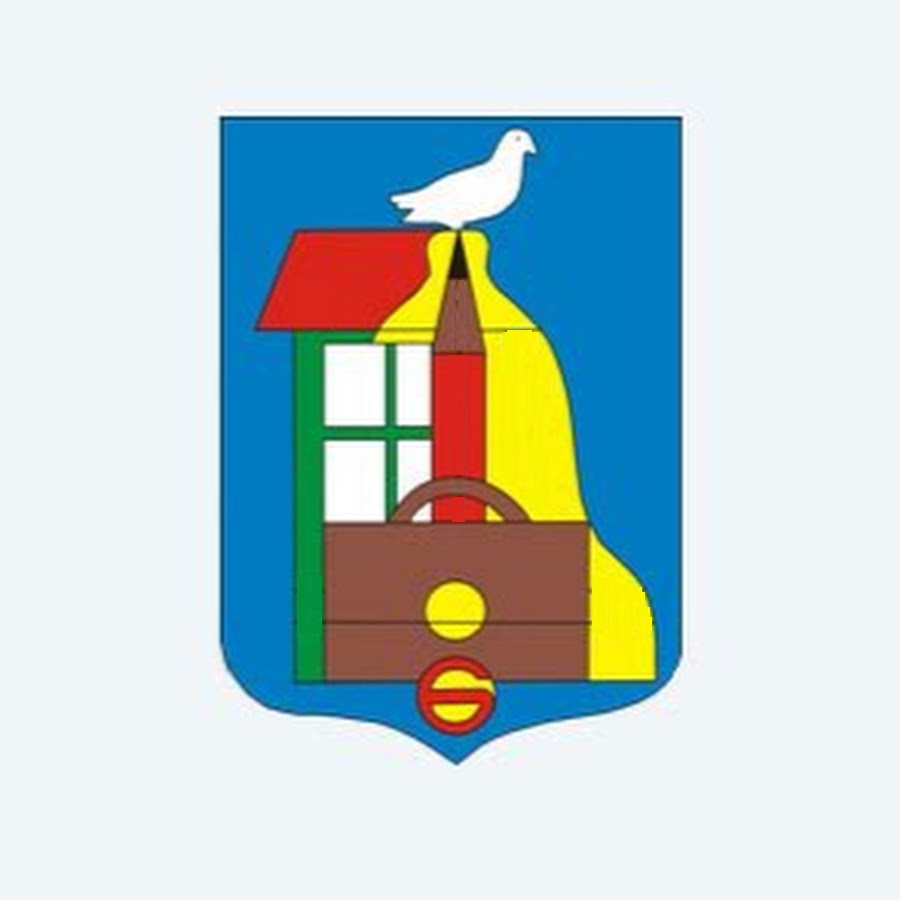 ...Моя школа - это маленькая страна, маленькое государство со своей историей, своими достижениями, выдающимися событиями, достойными учителями и учениками.
 В нашей школе есть герб, флаг, а теперь и мой модернизированный герб и это так приятно.  
Я горжусь своей школой!
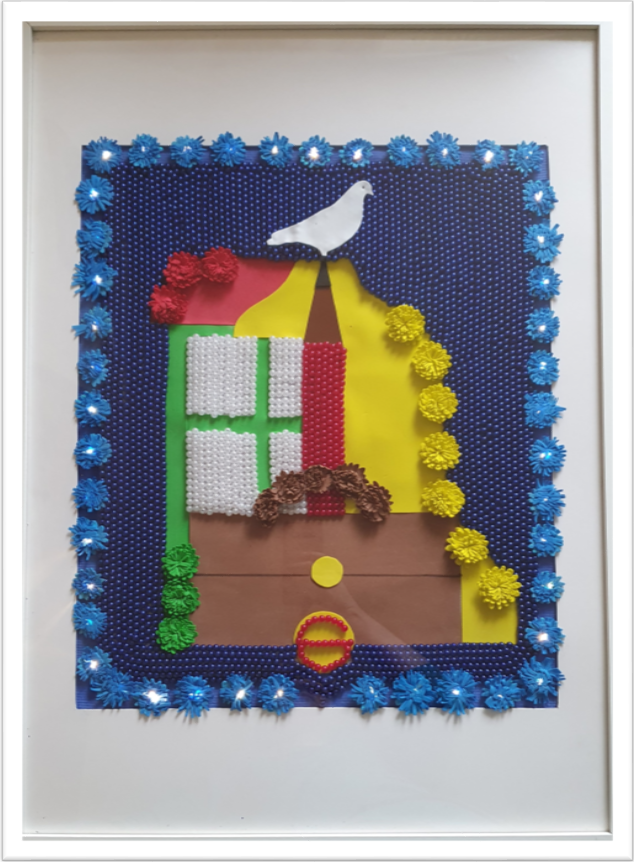